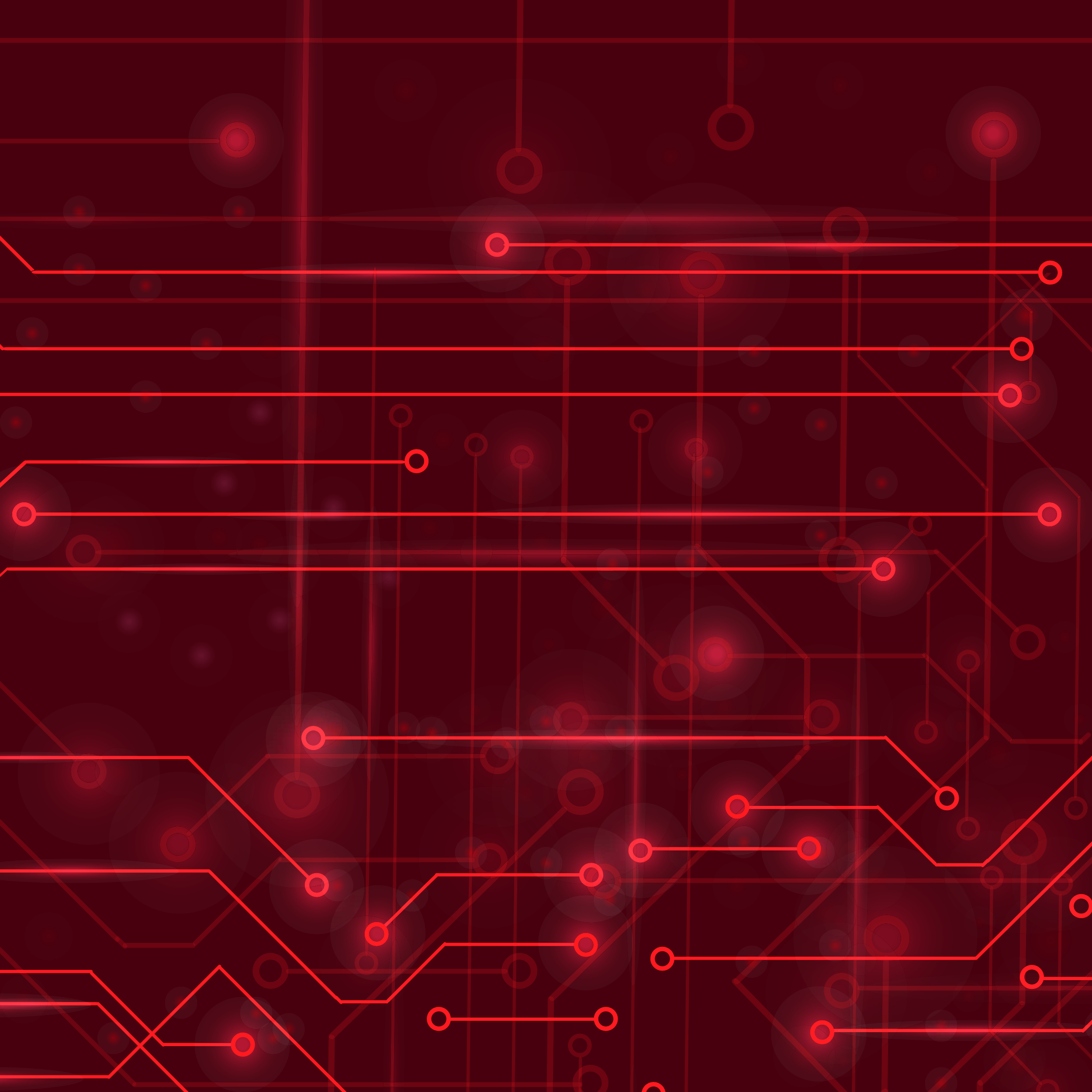 LINEA DE TIEMPO DE COMPUTADORAS
1975
ALTAIR 8800
1976
APPLE 1
COMMODORE VIC-20
1980
LISA
1981
BBC MICRO
1983
IBM XIT
1984
MACINTOSH
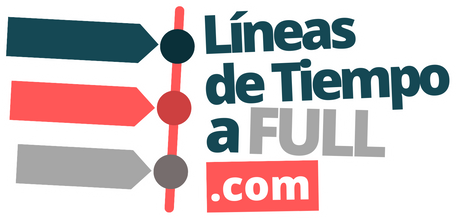 1985
ATARI ST
1998
IMAC
2003
POWER MAC G5
WWW.ELORGANIZADORGRAFICO.COM